Território e Gestão de Base PopulacionalOficina de Planejamento com Secretarias Municipais de Saúde
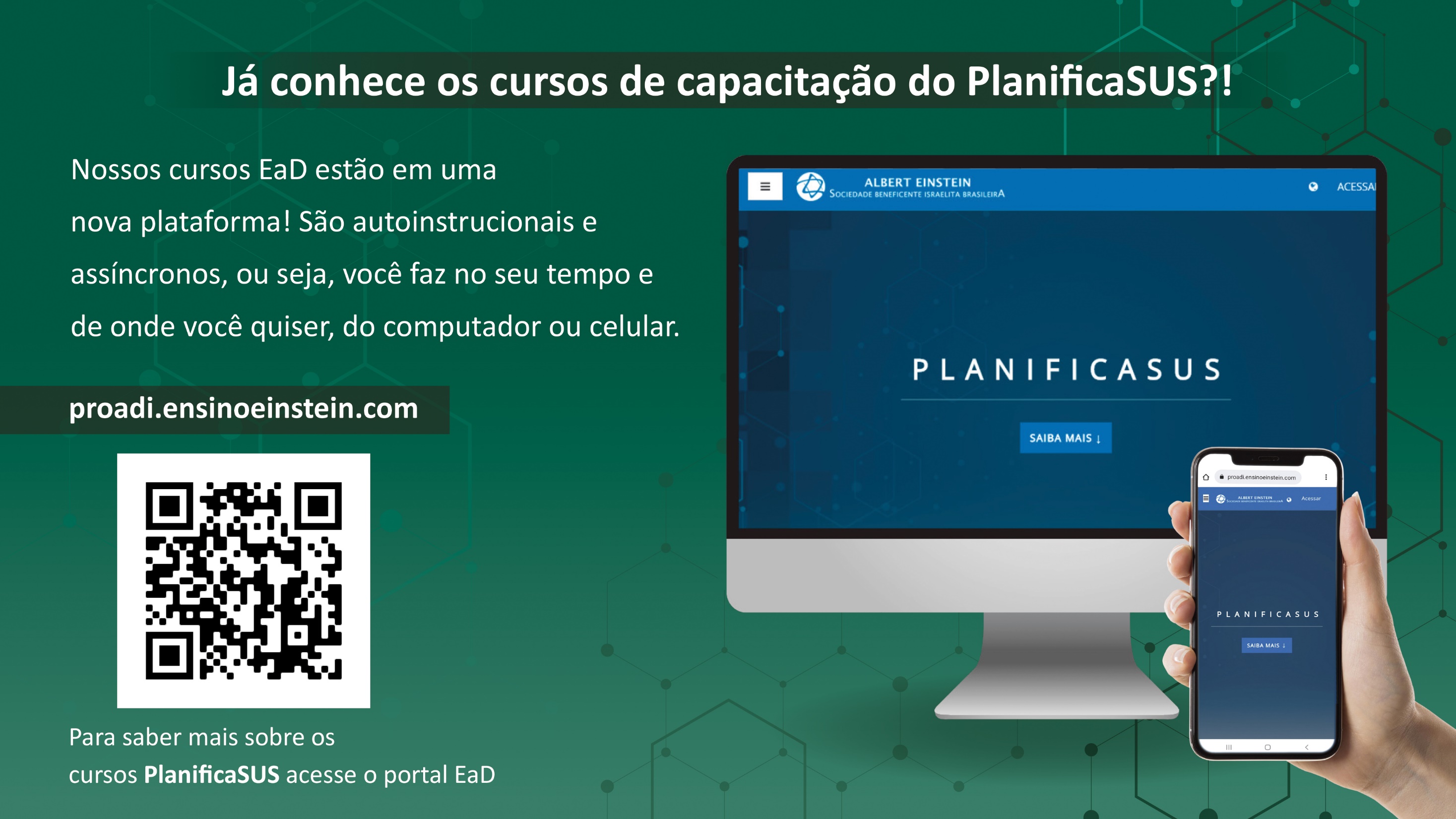 ORIENTAÇÕES:

Fonte de título: calibri (Corpo) 36 Não reposicionar
Não inserir imagens
Atividades
ORIENTAÇÕES:

Fonte de sub-título: calibri 28 - cor do marcador
Corpo do texto: calibri 22 
Manter os marcadores
Máximo cinco tópicos por slide
Tópicos alinhados à esquerda
Painel de Atividades
ORIENTAÇÕES:

Fonte de título: calibri (Corpo) 36 Não reposicionar
Não inserir imagens
1. Monitoramento do plano de ação
ORIENTAÇÕES:

Fonte de sub-título: calibri 28 - cor do marcador
Corpo do texto: calibri 22 
Manter os marcadores
Máximo cinco tópicos por slide
Tópicos alinhados à esquerda
Monitoramento do plano de ação
Revisar as ações do plano de ação pactuado na etapa anterior;

Atentar-se ao cumprimento do prazo, conformidade com o planejado, avaliação do resultado ou produto elaborado e registro;

Identificar ações não realizadas, parcialmente ou totalmente e discutir a justificativa do não cumprimento;

Repactuar as ações não realização no plano de ação que será acordado no final da oficina vigente.
ORIENTAÇÕES:

Fonte de título: calibri (Corpo) 36 Não reposicionar
Não inserir imagens
2. Apresentação da Etapa 2
Apresentação da Etapa 2
Objetivo da atividade:  Compreender a proposta da etapa de forma global, identificando ações operacionais da gestão e necessidades para o processo de tutoria.

É importante que o grupo condutor compreenda a etapa proposta, sinta-se seguro das atividades e tenha clareza dos próximos passos que serão planejados, operacionalizados e monitorados.

Após conhecer a etapa, revisitar processos importante para execução da etapa vigente.
8
A temática da Etapa 2 do PlanificaSUS é: “Território e Gestão de Base Populacional”
9
ORIENTAÇÕES:

Apresentar os processos que serão trabalhados nesta etapa
Território e Gestão de Base Populacional
Destaques da APS
Revisitar o processo de territorialização nas unidades de saúde conforme recomendação da Política Nacional de Atenção Básica (PNAB);
Revisitar o processo de cadastro nas unidades de saúde conforme recomendação da PNAB;
Estimular a utilização da estratificação do risco familiar na APS;
Organizar os microprocessos relacionados à sala de vacina.

Destaques da AAE
Discutir e definir o território de abrangência do ambulatório especializado para organização do mesmo.
Ao realizar a Oficina de Planejamento avalie se é necessário o alinhamento de alguns conceitos junto à gestão. Lembre-se: Você pode e deve adequar a apresentação conforme cenário local. Caso seja necessário alinhar alguns conceitos, realize o curso de Gerenciamento da PAS.
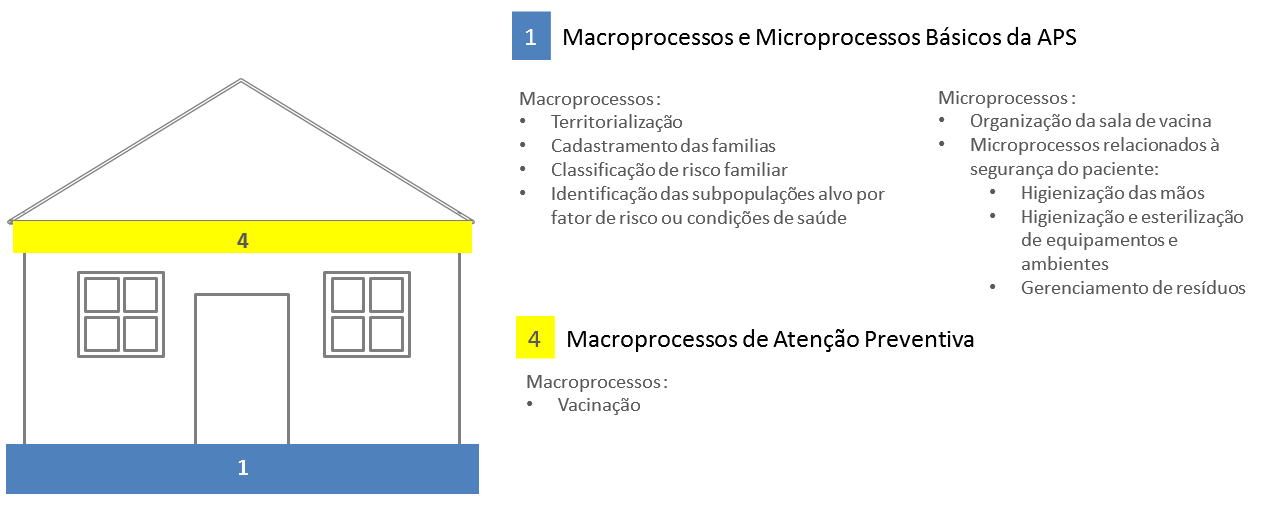 [FTDPN1]Diagramação: Esta linha verde mais escura de “Gerenciamento da PAS – Monitoramento” deve tomar de um lado ao outro do quadro, assim como a linha onde há “planejamento” no início do quadro.
Desenho da Etapa
12
OS MACROPROCESSOS E MICROPROCESSOS QUE TRABALHAREMOS COM AS EQUIPES NA APS E AAE
13
Territorialização é a apropriação/conhecimento do território pelas equipes da atenção primária, onde ocorre o mapeamento do território considerando fatores de aspectos distintos (físico, socioeconômico, sanitário, demográfico, rede social, dentre outros)
Territorialização
A territorialização envolve o reconhecimento do ambiente, da população e da dinâmica social existentes às áreas. É preciso:

 Conhecer e dialogar com a população

 Identificar os problemas

 Levantar dados epidemiológicos

 Definir o perfil do território
Orientação: 

Se o municipio já realizou a territorialização, verificar se há necessidade de abordar esse tema novamente
Quais os resultados encontrados no diagnóstico situacional? 
O que precisa de melhoria? 
Trazer esses pontos para a discussão junto a SES
Metas da Territorialização
Cadastrar 100% da população residente no território

Identificar 100% das lideranças comunitárias e entidades associativas e representativas da comunidade residente no território

Construir o mapa inteligente, destacando os aspectos geográficos, ambientais e sociais e marcando os problemas identificados em cada área
A TERRITORIALIZAÇÃO FAVORECE A GESTÃO DE BASE POPULACIONAL
16
Orientação: 

Levantar mais exemplos referente ao tema de gestão de base populacional para discussão . Podemos orientar que a identificação da subpopulação com condição crônica pode ser iniciada pelo linha de cuidado priorizada na região
Gestão de Base Populacional
Exemplos do conhecimento da população na APS e na AAE: 
Território mapeado (unidade/municipal/regional)

População cadastrada

Estratificação de risco familiar realizada

Subpopulações com condição crônica identificadas
ORIENTAÇÕES:

Fonte de título: calibri (Corpo) 36 Não reposicionar
Não inserir imagens
3. Mobilização de recursos e atores para operacionalização da Etapa 2
ORIENTAÇÕES:
Trazer para a discussão com relação os cursos do EaD, os dados de participantes que realizaram os cursos, quem falta realizar. 
Trazer demais pontos para discussão e personalizar o slide para apresentação junto a Secretaria municipal.
Mobilização de recursos e atores para operacionalização da Etapa 2
Recursos e atores necessários para operacionalização da etapa 2

Cronograma com previsão de proteção de agenda das equipes 

Itens importantes para viabilização do Workshop 2

Itens importantes para realização das oficinas tutoriais 2.1 e 2.2

Qualificação dos atores necessários para apoiar o processo de tutoria
ORIENTAÇÕES:

Fonte de título: calibri (Corpo) 36 Não reposicionar
Não inserir imagens
4. Território da Região de Saúde
ORIENTAÇÕES:

Discutir junto à gestão sobre o conhecimento do território na região. É importante que seja estimulado um olhar ampliado sobre o território e que são importantes para a integração de APS e AAE lá na etapa 5
Território da Região de Saúde
Território APS
Mapeamento das unidades básicas de saúde da região
Mapeamento do sistema de apoio nos municípios
Mapeamento do transporte sanitário
Mapeamento prontuários
Território AAE
Unidades básicas de saúde vinculadas ao ambulatório
Distância dos municípios ao ambulatório
Território sanitário pactuado para chegada AAE
Fluxos Macrorregião
Pactuações de fluxos para macrorregião de saúde
Pactuações do transporte sanitário
Sistema de apoio
ORIENTAÇÕES:

Fonte de título: calibri (Corpo) 36 Não reposicionar
Não inserir imagens
5. Processo de Territorialização nos municípios
Territorialização é a apropriação/conhecimento do território pelas equipes da atenção primária, onde ocorre o mapeamento do território considerando fatores de aspectos distintos (físico, socioeconômico, sanitário, demográfico, rede social, dentre outros)
Processo de Territorialização nos municípios
A territorialização envolve o reconhecimento do ambiente, da população e da dinâmica social existentes às áreas. É preciso:

 Conhecer e dialogar com a população

 Identificar os problemas

 Levantar dados epidemiológicos

 Definir o perfil do território
Orientação: 

Se o municipio já realizou a territorialização, verificar se há necessidade de abordar esse tema novamente
Quais os resultados encontrados no diagnóstico situacional? 
O que precisa de melhoria?
Metas da Territorialização
Cadastrar 100% da população residente no território

Identificar 100% das lideranças comunitárias e entidades associativas e representativas da comunidade residente no território

Construir o mapa inteligente, destacando os aspectos geográficos, ambientais e sociais e marcando os problemas identificados em cada área
Orientação: 

Se o municipio já realizou a territorialização, verificar se há necessidade de abordar esse tema novamente
Quais os resultados encontrados no diagnóstico situacional? 
O que precisa de melhoria?
Territorialização
Discutir o processo de territorialização, quanto a:  
Padronização na realização da territorialização
Área limítrofes entre os municípios
Definição de padrão da territorialização para todo município
Percentual de cadastro do município (Previne Brasil último quadrimestre)

Avaliar a necessidade de revisitação da territorialização em seus territórios e definir o padrão que deve ser seguido nas unidades de saúde de sua responsabilidade.
A TERRITORIALIZAÇÃO FAVORECE A GESTÃO DE BASE POPULACIONAL
26
Orientação: 

Levantar mais exemplos referente ao tema de gestão de base populacional para discussão
Gestão de Base Populacional
Exemplos do conhecimento da população na APS e na AAE: 
Território mapeado (unidade/municipal/regional)

População cadastrada

Estratificação de risco familiar realizada

Subpopulações alvo identificadas
ORIENTAÇÕES:

Fonte de título: calibri (Corpo) 36 Não reposicionar
Não inserir imagens
6. Planejamento da Oficina para organização do microprocesso da sala de vacina
ORIENTAÇÕES:

Fonte de sub-título: calibri 28 - cor do marcador
Corpo do texto: calibri 22 
Manter os marcadores
Máximo cinco tópicos por slide
Tópicos alinhados à esquerda
Oficina para organização do microprocesso da sala de vacina
Apresentação da proposta da Oficina de Sala de Vacina 
Considerar os objetivos e programação proposta. 
É importante que a Oficina de Sala de Vacina ocorra previamente à oficina tutorial na unidade de saúde e considere os resultados do Previne Brasil do último quadrimestre. 
É importante que seja levantado a cobertura vacinal para apresentação aos participantes da oficina
Apresentação dos POP’s para organização das salas de vacina nos municípios. 
Discutir e mapear os municípios que já utilizam POP’s e estimular a padronização destes para todas unidades de saúde dos municípios. 
Cada município realiza a validação dos POP’s em seu território. 
Planejar o treinamento para a equipe de enfermagem baseado nos POP’s e Checklist, fazendo a leitura e a discussão.
ORIENTAÇÕES:

Fonte de título: calibri (Corpo) 36 Não reposicionar
Não inserir imagens
7. Vacinação como Macroprocesso Preventivo
ORIENTAÇÕES:
 
Lembre-se: Você pode e deve adequar a apresentação conforme cenário local
Vacinação como Macroprocesso Preventivo
Realizar discussão junto aos municípios, considerando:

Percentual de cobertura vacinal nos municípios

Conhecimento/identificação da população alvo para campanhas de imunização

Estratégias de captação da população para vacinação (estratégias de busca ativa)
ORIENTAÇÕES:

Fonte de título: calibri (Corpo) 36 Não reposicionar
Não inserir imagens
8. Análise local e plano de ação
ORIENTAÇÕES:
 
Lembre-se: Você pode e deve adequar a apresentação conforme cenário local
Análise local e plano de ação
Objetivo da atividade:  Realizar a análise local para identificar, investigar e priorizar problemas e oportunidades de melhorias relacionadas a etapa. Construir plano de ação customizado a realidade local, considerando:

Situação atual

Análise (causa raiz)

Objetivo

Metas e Indicadores
ORIENTAÇÕES:

Não reposicionar o texto do link
Não inserir imagens
Não inserir texto
Não inserir mensagens de agradecimento
Slide padrão de finalização